Beam Dynamics in the CCR
Speaker: Chris Tennant, Jefferson Laboratory
Collaborators: Slava Derbenev, David Douglas, Fay Hannon, Andrew Hutton, Rui Li, Bob Rimmer, Yves Roblin, Chris Tennant, Haipeng Wang, He Zhang, Yuhong Zhang
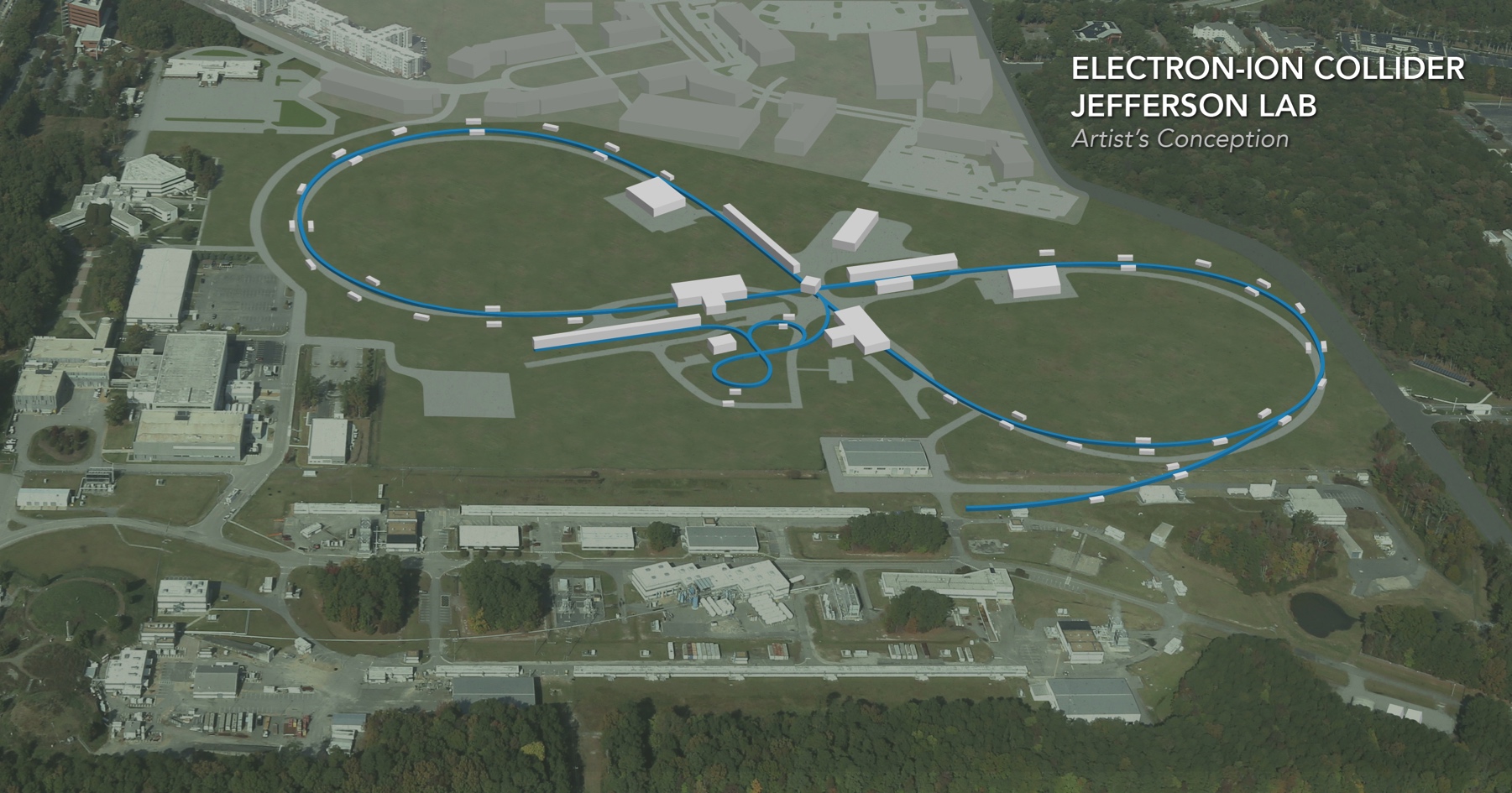 EIC Accelerator Collaboration Meeting October 29 - November 1, 2018
Outline
Why a CCR?
transition from weak to strong cooling
What is the CCR?
cooling channel
drives system requirements (beam energy, emittance, match, distribution, etc.)
recirculation arcs
intersection of many beam dynamical processes
beam exchange
possible with development of fast kickers
Summary
current status
path moving forward
2
Background
initial design effort focused on “weak cooling”
single pass ERL
moderate charge (420 pC)
preliminary injector design developed
generated ERL design with acceptable performance with “ideal” injected beam
in late 2016 the specifications were changed to “strong cooling”
extremely high charge (3.2 nC)
extremely high current via CCR (1.5 A)
retain the ERL solution as a driver for CCR
relaxes average current burden on ERL in exchange for increased bunch charge
3
Weak Cooling
magnetization flip
ion beam
cooling solenoid
cooling solenoid
de-chirper
chirper
booster
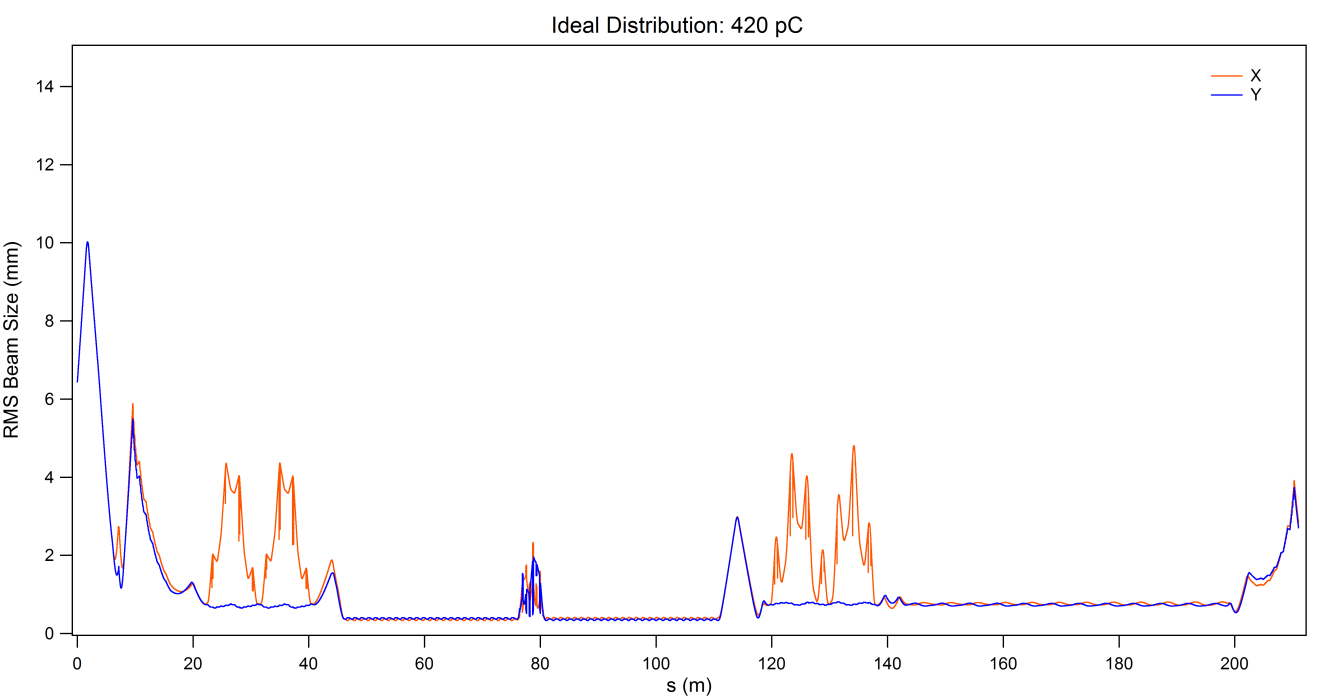 beam dump
magnetized gun
linac
arc
arc
flip
solenoid
solenoid
4
Strong Cooling
ERL (bottom)
linac
magnetized gun
beam dump
booster
chirper
chirper
dipole
dipole
CCR (top)
ion beam
cooling solenoids
magnetization flip
magnetization flip
septum
DC & RF kicker
DC & RF kicker
DC & RF kicker
DC & RF kicker
CCR
chirper
chirper
injected bunch orbit
extracted bunch orbit
ERL
Beam Exchange (side)
dipole
dipole
harmonic kicker exchanges every 11th CCR bunch between ERL  and CCR
5
Background
top level requirements are “standard” for an ERL
generate, accelerate, and deliver to user a properly configured beam
recover (possibly degraded) beam after use
preserve beam quality, avoid instabilities and limit losses
unique features of JLEIC cooling system:
magnetized beam
axially symmetric transport
high charge
collective effects aggravated
long bunch
samples large(r) part of RF waveform
small momentum spread
susceptible to wake-induced distortion
6
Recirculation Arcs
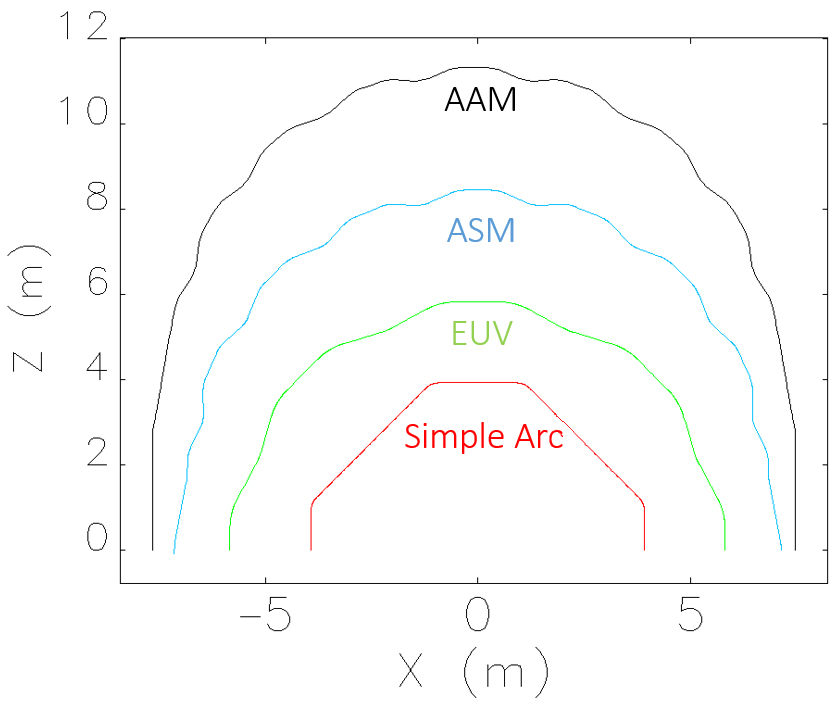 ERL has 360° of bending
CCR has 11 × 360° of bending
the CCR arc has the following requirements:
local axial symmetry – preserve magnetization
globally isochronous – longitudinal match
locally isochronous - manage CSR and mBI
locally achromatic – manage CSR and mBI
high periodicity – suppress aberrations and error sensitivities
moderate size – avoid space charge degradation
not easy to satisfy all conditions simultaneously
7
Arc Layout
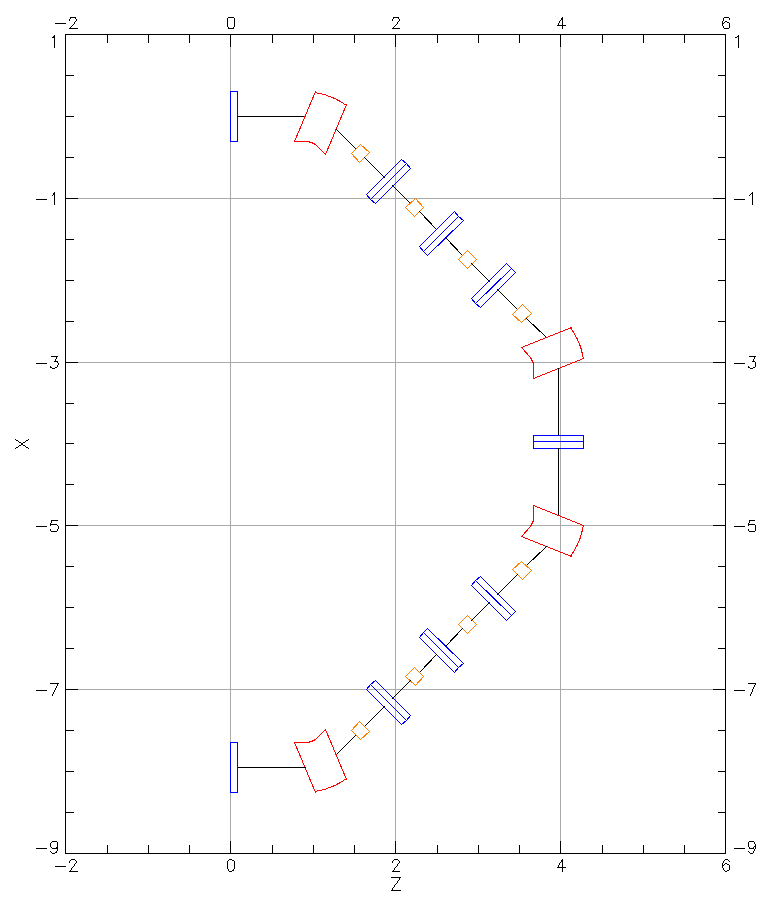 design by D. Douglas (JLAB-TN-18-009)
do not force the conditions of
high periodicity
local axial symmetry
start with a simple baseline arc, analyze and determine level of increased complexity required
dipole
quadrupole
sextupole
8
Microbunching Gain
needs to be less than unity for multiple passes 
total gain goes as gain(1-turn)Number Passes
consider the gain for multiple turns in a “CCR ring” (two arcs put together)
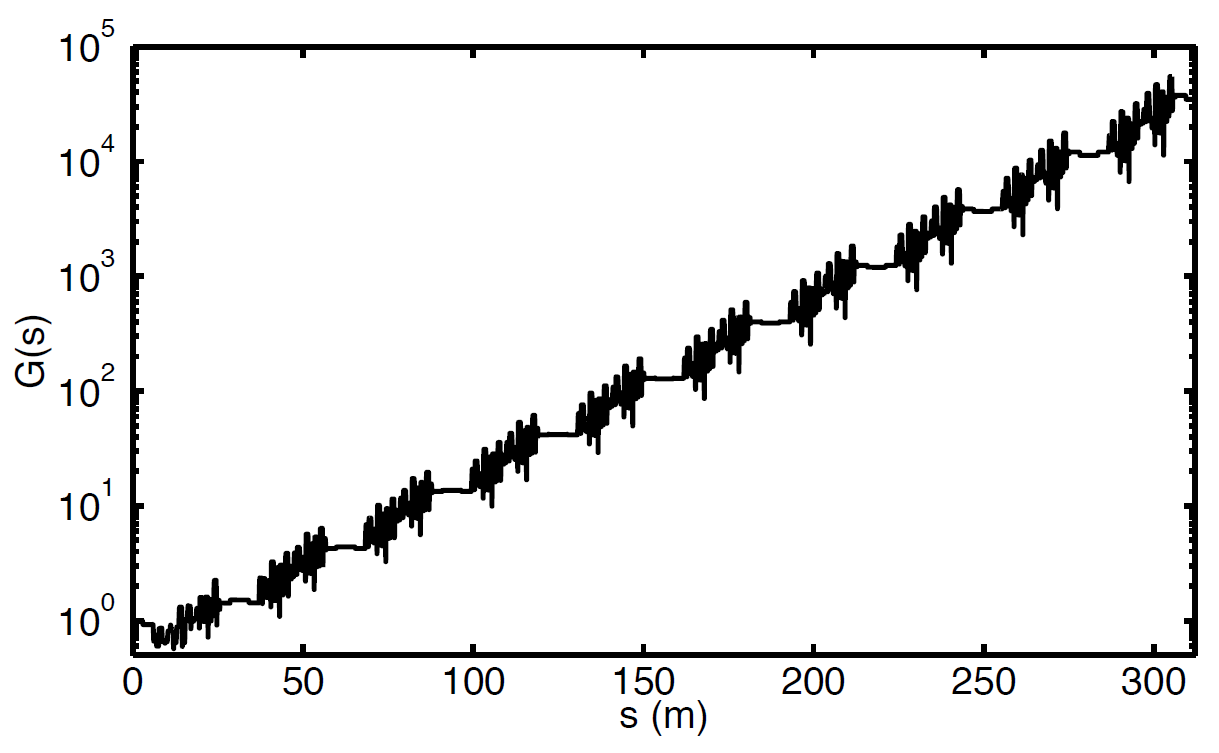 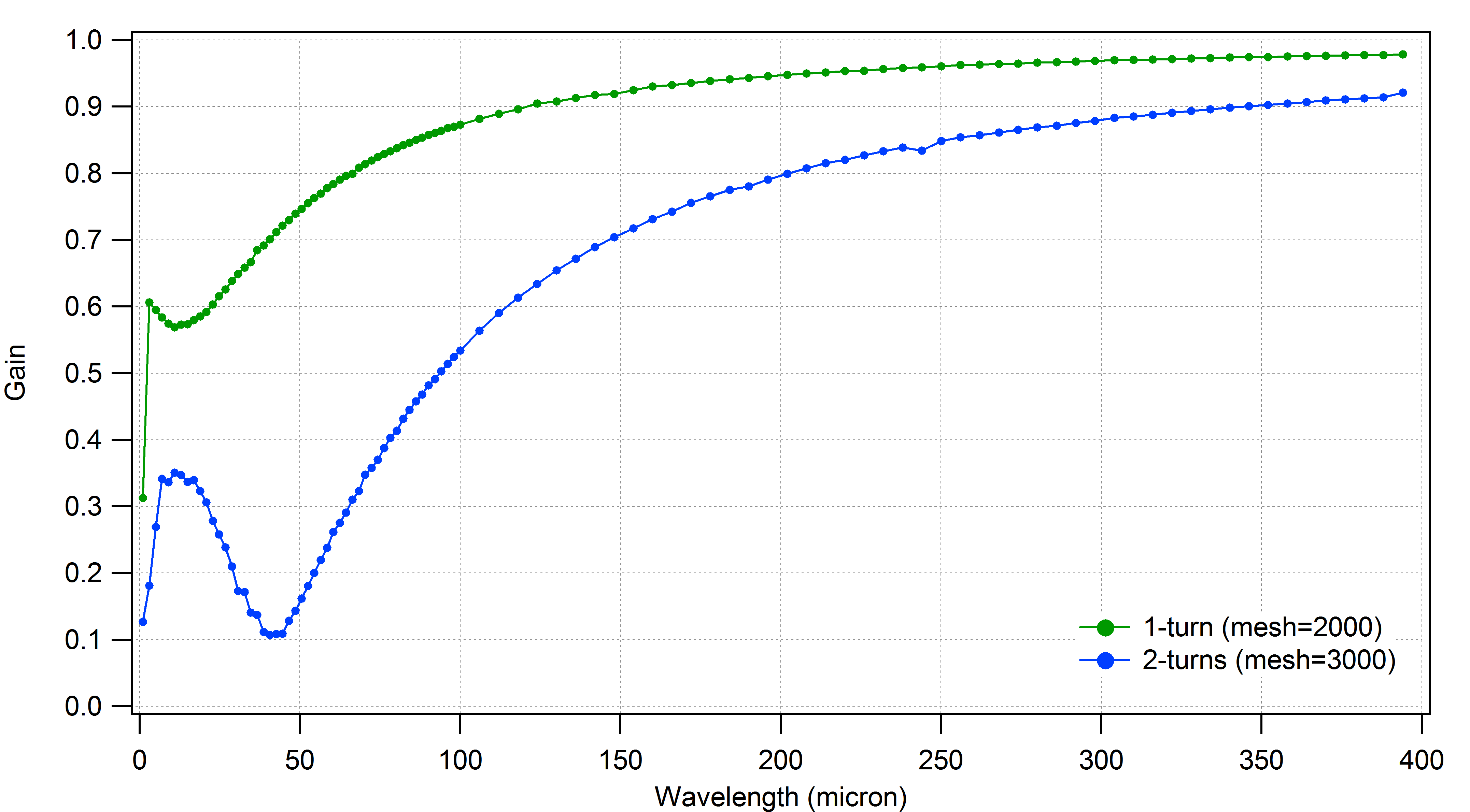 modest gain for 1-arc ~ 5
9
Effect of CSR on Longitudinal Phase Space
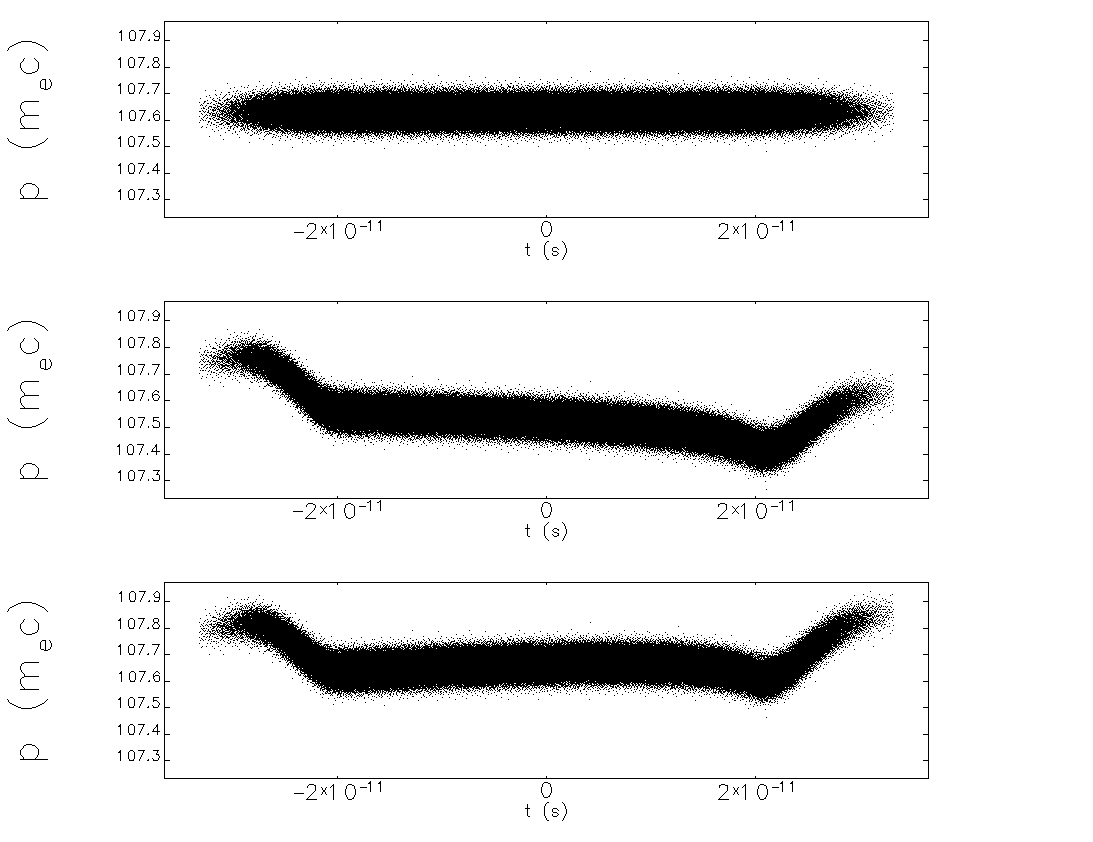 no CSR
CSR
CSR “corrected”
10
RF Correction for 20 Turns
cannot compensate head/tail effects
will need to explore collimation schemes
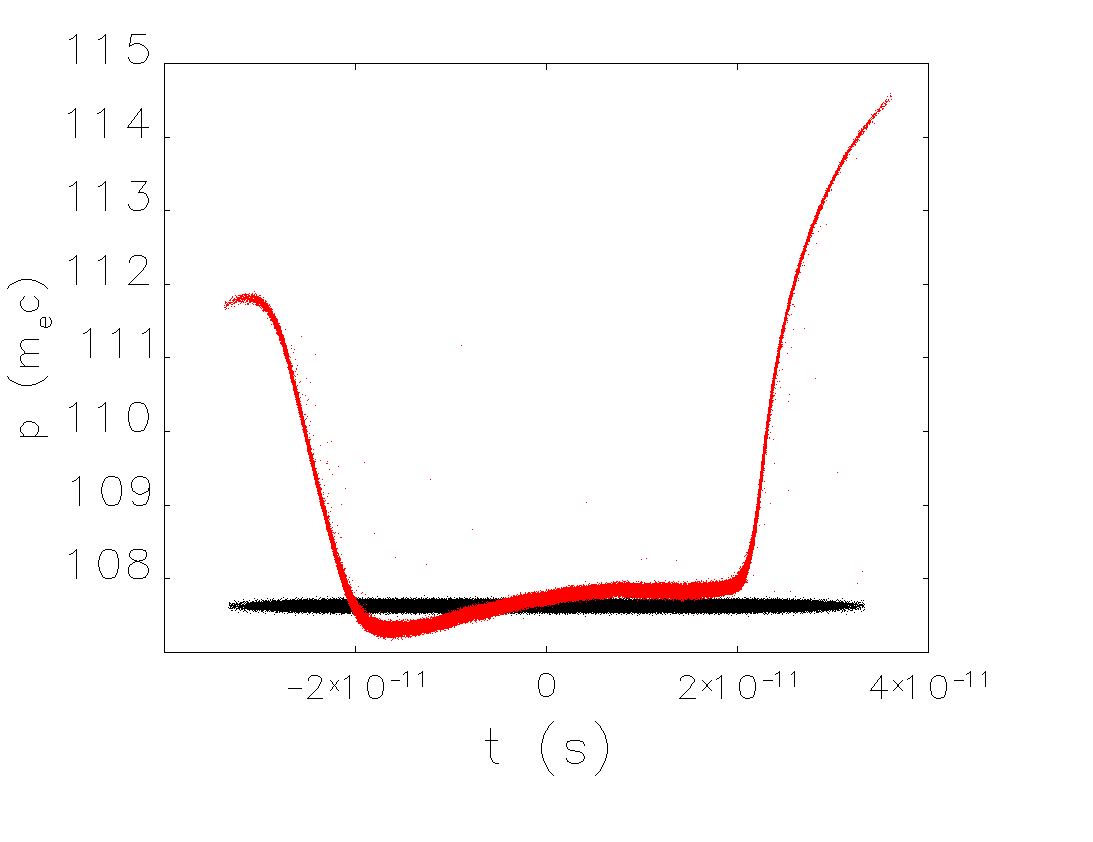 after 20 turns
initial
11
CSR Shielding
with CSR
with CSR + shielding
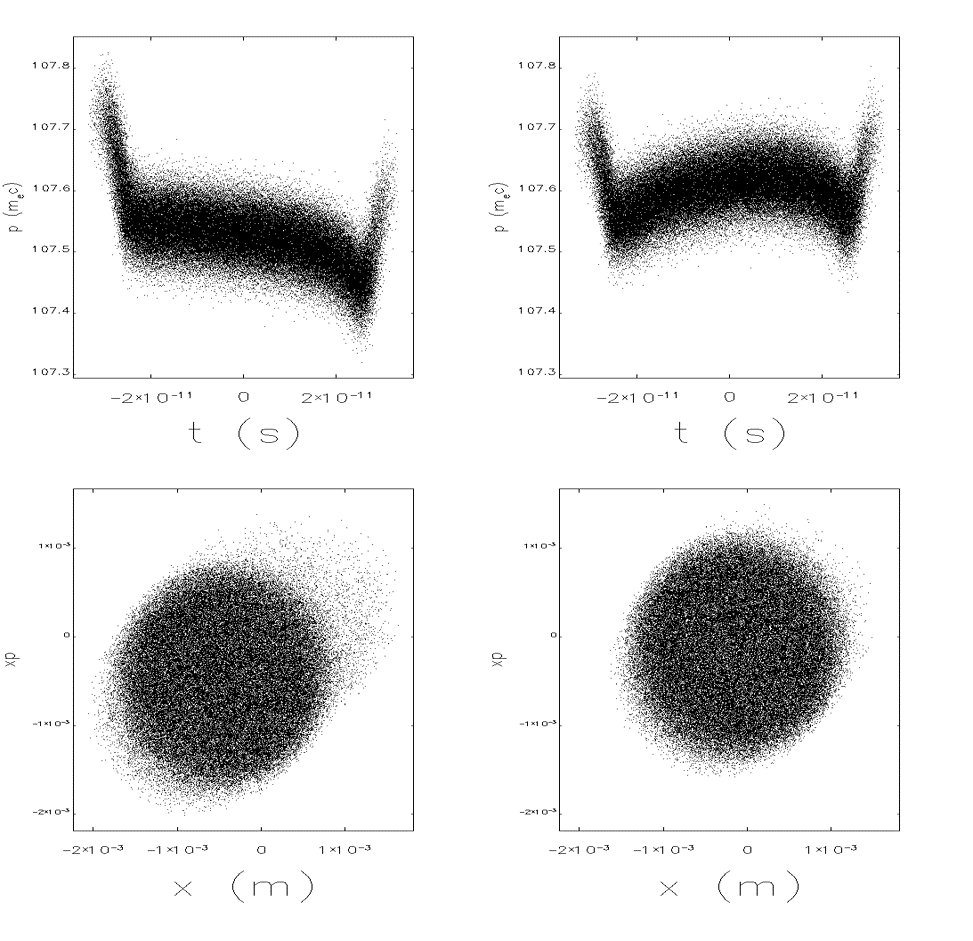 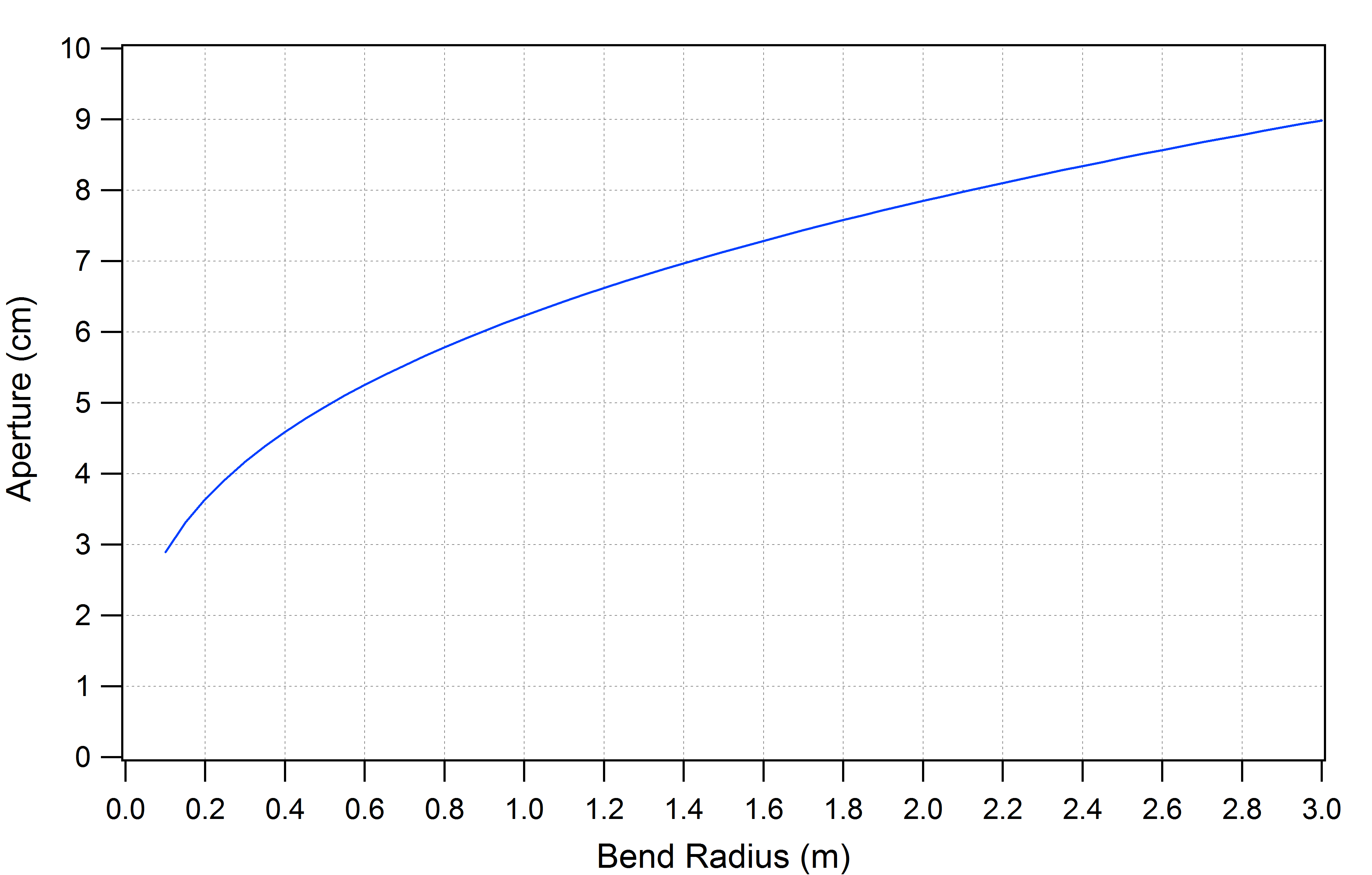 for sz = 4.95 mm
12
TStep – Multiturn Tracking
space charge only
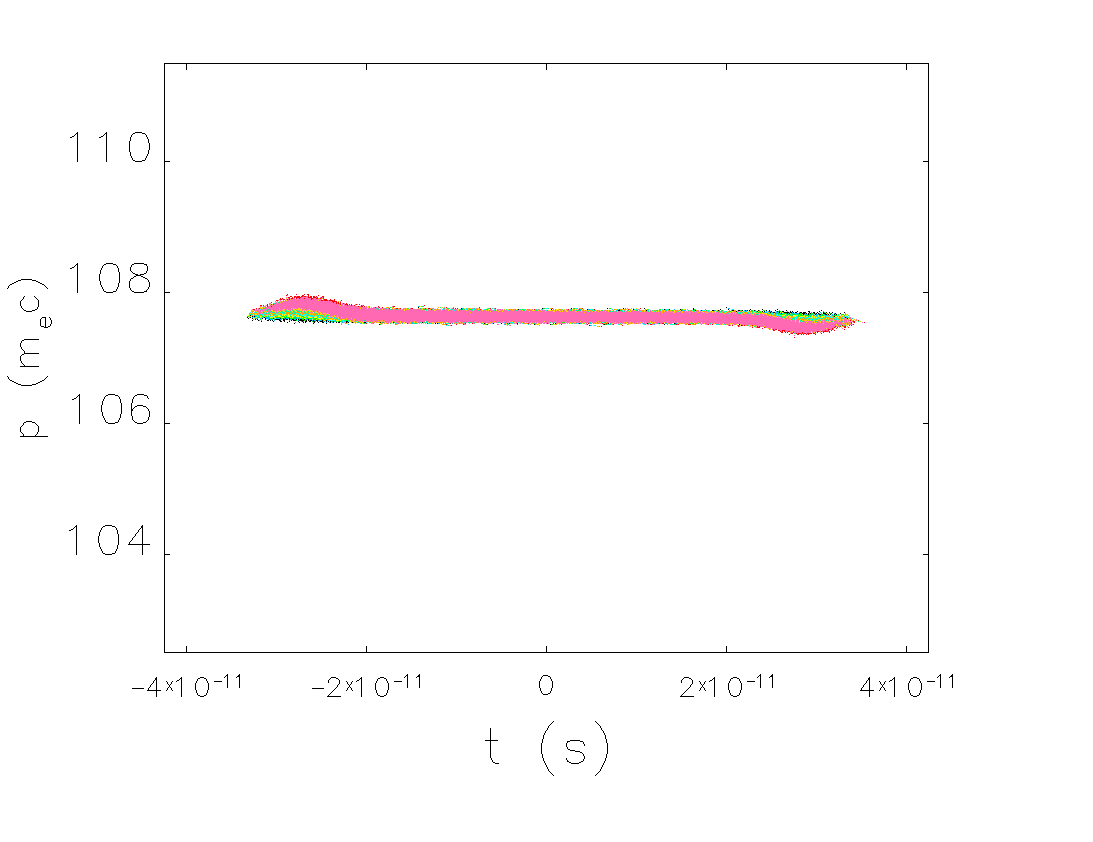 13
elegant – Multiturn Tracking
CSR only
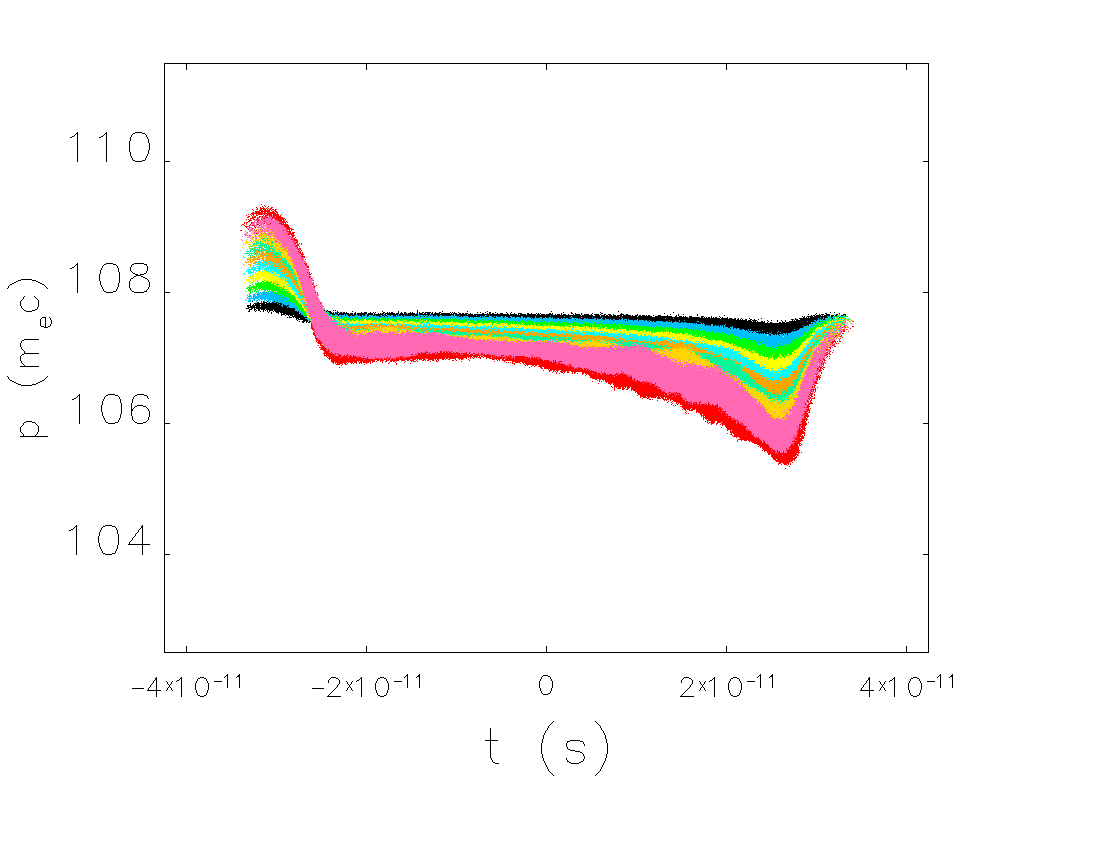 14
elegant – Multiturn Tracking
CSR with csrdrifts
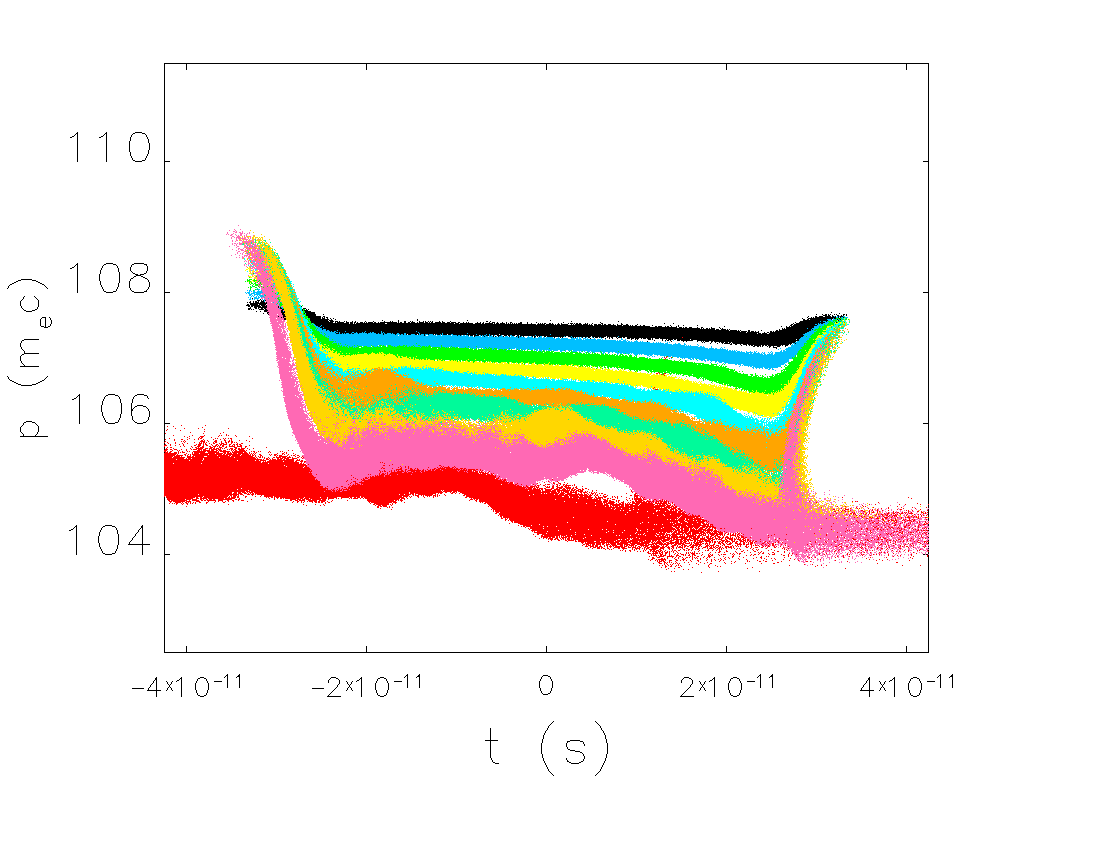 15
Bmad – Multiturn Tracking
CSR with csrdrifts and with CSR shielding (5 cm)
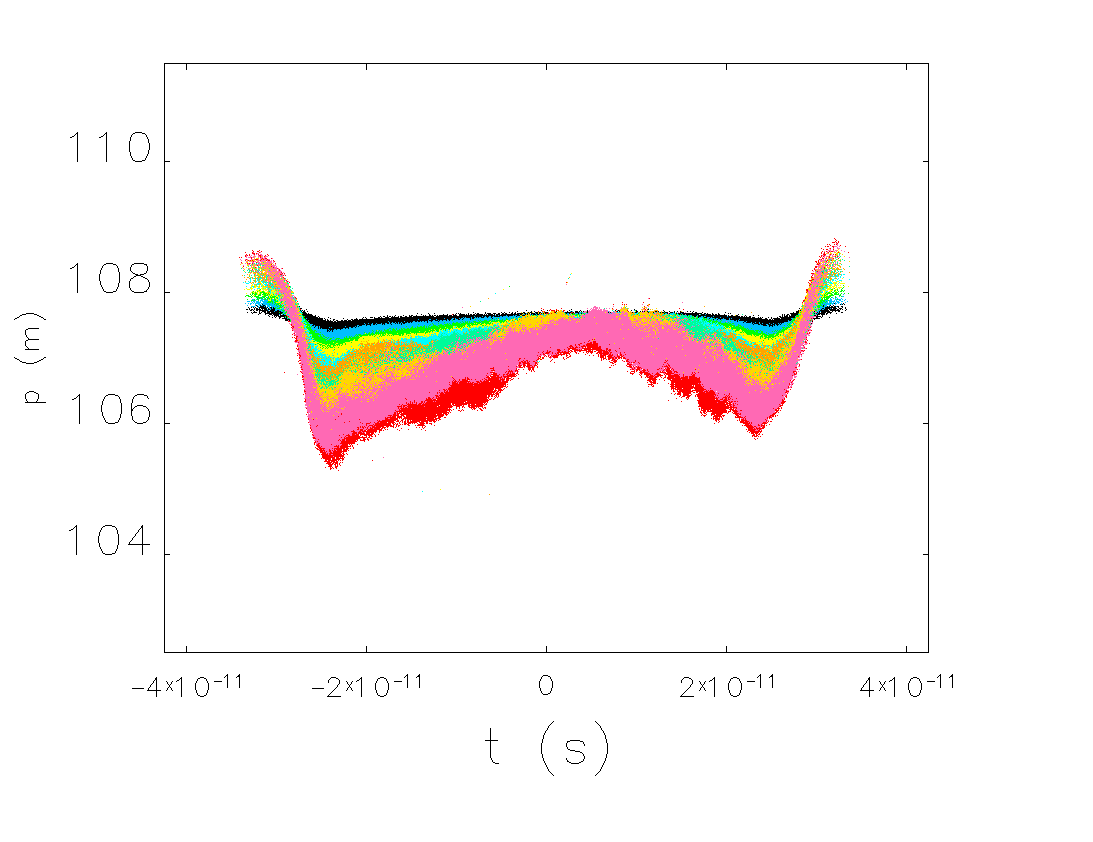 16
Putting It All Together: “S2E”
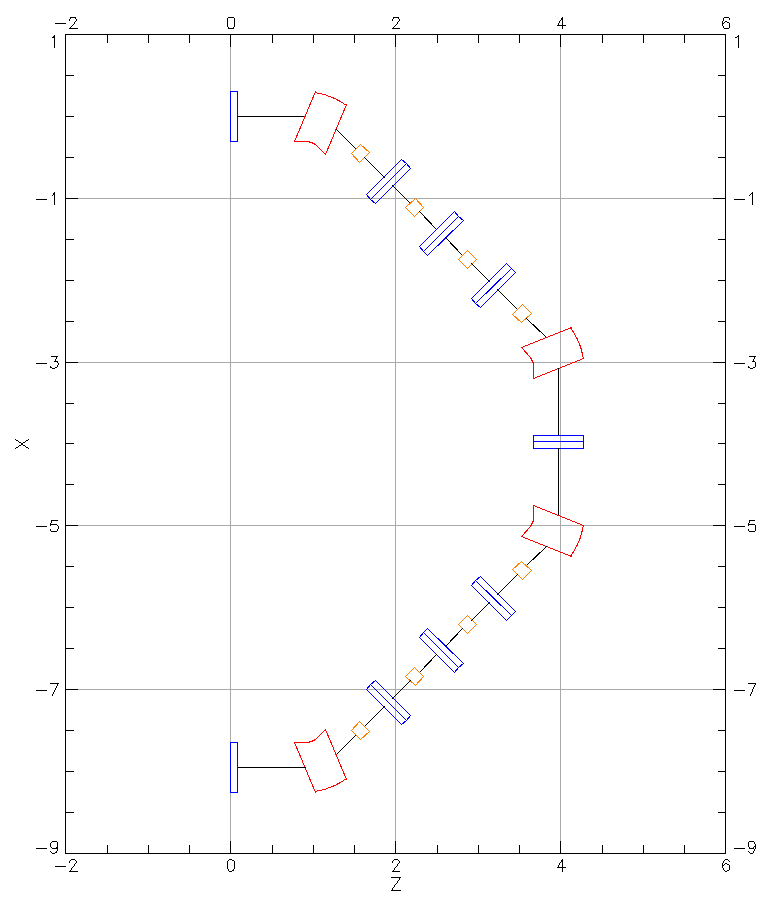 incorporate beam exchange, recirculation arcs, cooling solenoids, magnetization flips
track distribution through entirety of the CCR
use reduced charge (1.6 nC)
Simple Arc
Simple Arc
pathlength = 194.5973 m ~ 618lRF
15 m
5.4 m
15 m
15 m
15 m
4.8 m
4.8 m
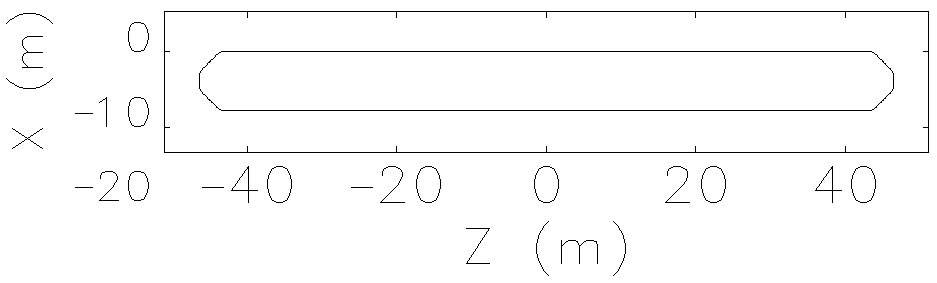 0


-10
X (m)
solenoid
solenoid
solenoid
solenoid
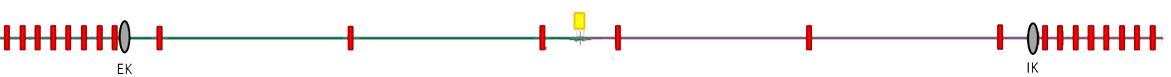 -40                      -20                         0                        20                        40

Z (m)
17
RMS Beam Sizes
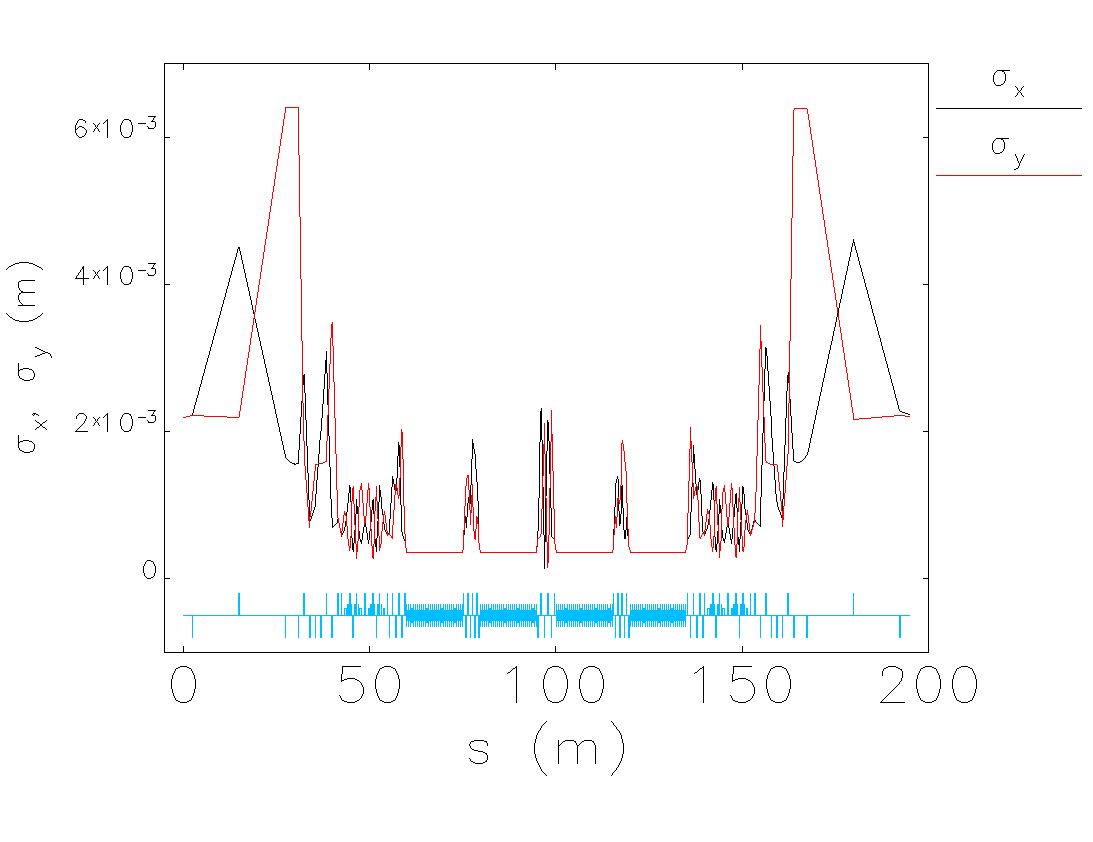 18
(x,y) Phase Space
CCR entrance
exit turn 1
exit turn 2
exit turn 3
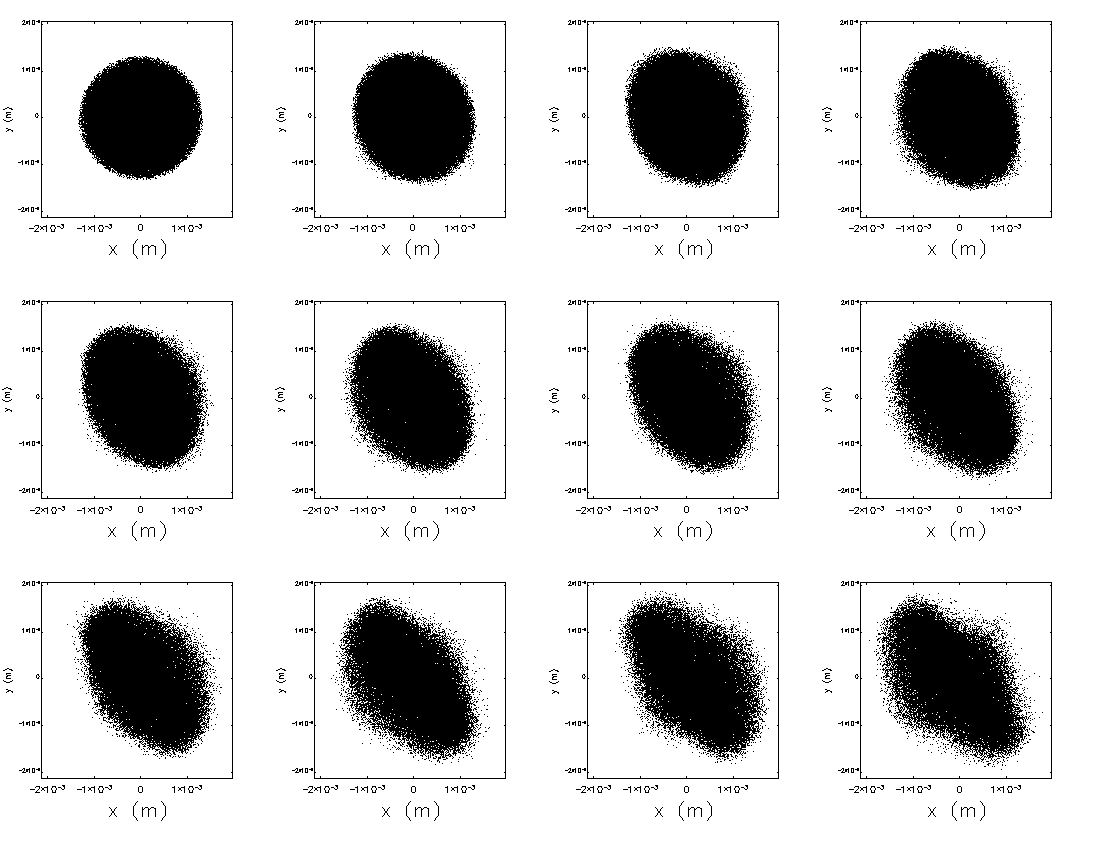 exit turn 5
exit turn 6
exit turn 7
exit turn 4
exit turn 8
exit turn 9
exit turn 10
exit turn 11
(t,p) Phase Space
CCR entrance
exit turn 1
exit turn 2
exit turn 3
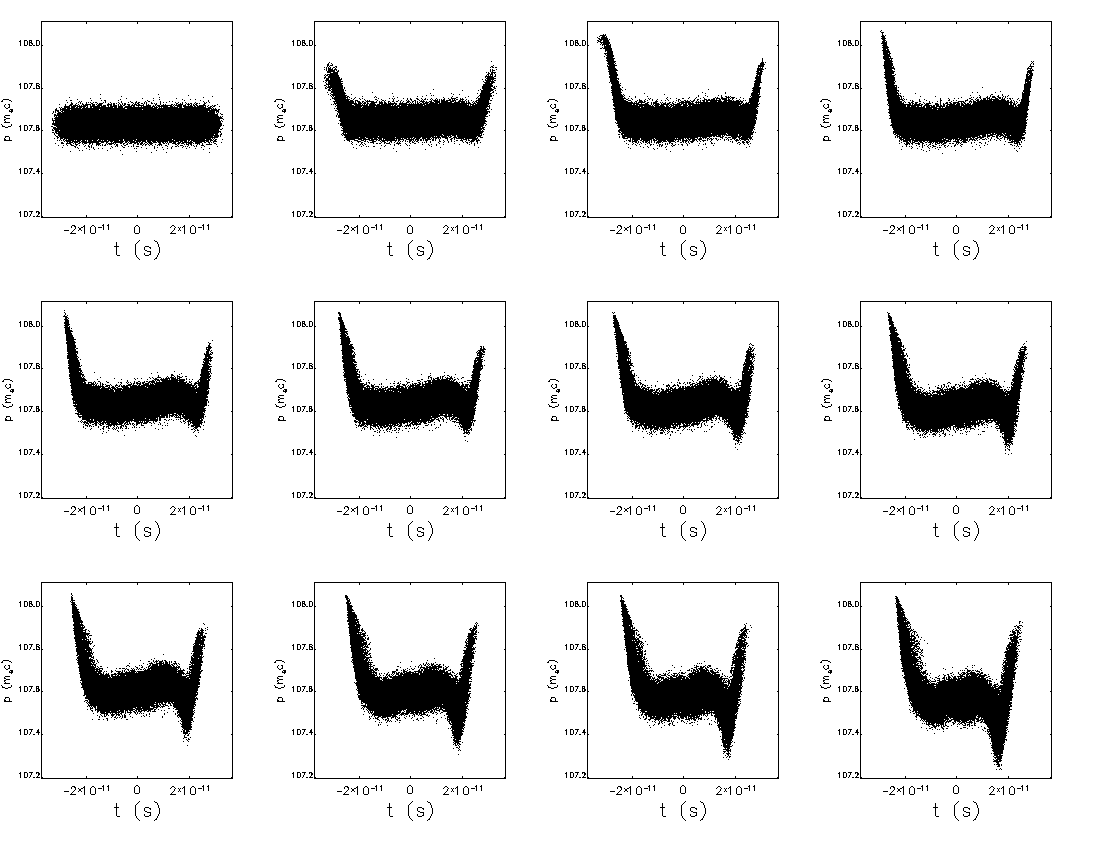 exit turn 5
exit turn 6
exit turn 7
exit turn 4
exit turn 8
exit turn 9
exit turn 10
exit turn 11
Summary: Beam Dynamics Issues
CSR, space charge, mBI: machine lives in unique part of parameter space
beam breakup (BBU): well understood, need full system to assess impact
halo: serious problem, not yet addressed, need good simulation statistics
halo formation effects: IBS, Touscheck, beam dynamical processes
ion trapping: potential problem
environmental wakes, impedances, etc.
collimation
not demonstrated in high power, CW operation
other…
21
Summary
system design has proceeded in a piecemeal fashion  time for iterations
ERL was designed around a 420 pC solution
short injected bunch, use longitudinal match to stretch and de-chirp before cooling channel
strong cooling requires 8x higher bunch charge (3.2 nc)
forces injector solution to much longer bunch length
consequently, 
need lower frequency RF for sufficient phase acceptance (476 MHz)
require different momentum compaction tunings for arcs (isochronous)
need large momentum acceptance 
    (longer bunch  larger projected energy spread  exacerbates chromatic aberrations)
22
Path Forward
process of iterating/re-working has begun
have initial designs for all of the major cooler sub-systems
identify appropriate ERL arc
low mBI gain
large momentum acceptance
isochronous
explore options for mitigating CSR-induced insult to beam (ERL and CCR arcs)
longer bunch length
CSR shielding
put all the pieces together, begin S2E tracking studies and evaluate performance
23
24
BACKUP
25
Cooling Channel
the ion beam and electron beam co-propagate through the channel where thermal energy is transferred from the ions to the electrons and are “cooled”
separate the 60 m active cooling length into 4 × 15 m solenoid sections
magnetization flip
magnetization flip
B > 0
B < 0
B < 0
B > 0
I-transform
26
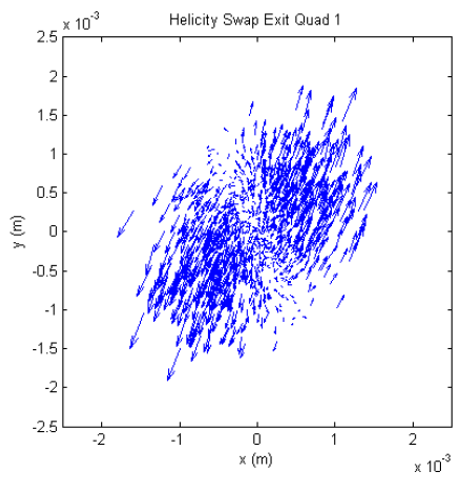 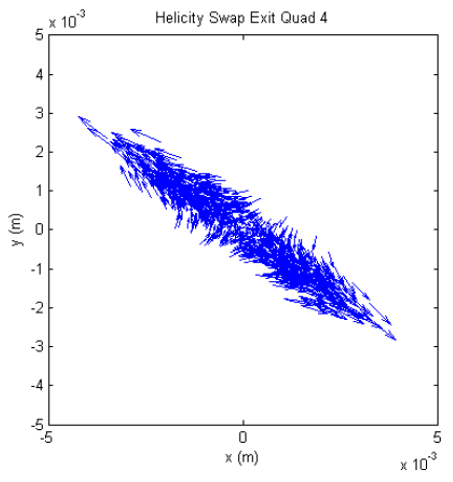 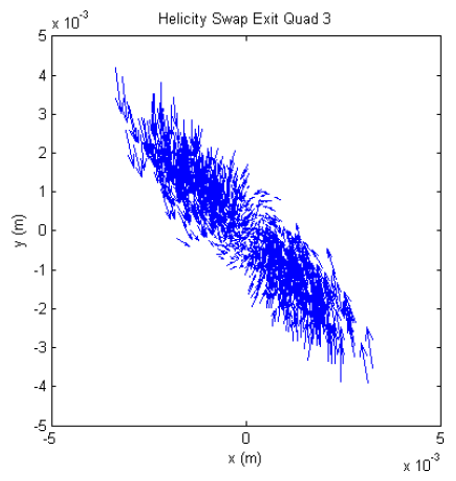 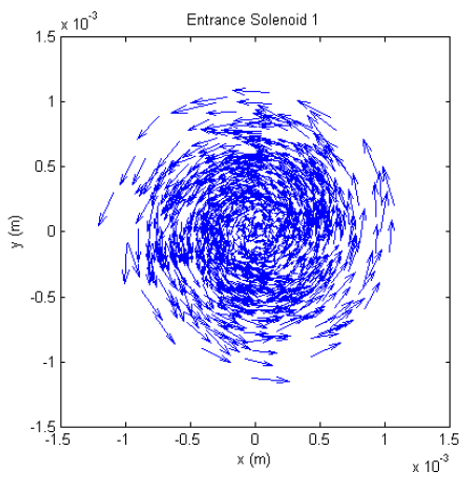 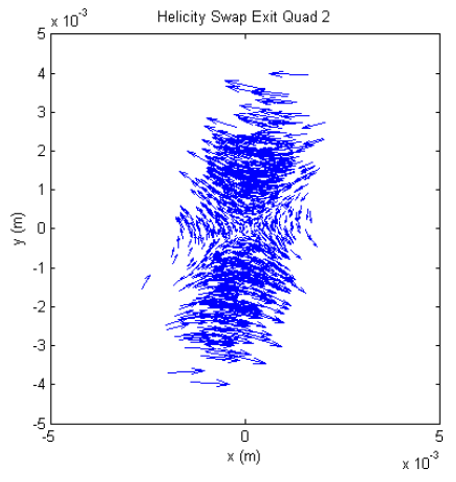 Magnetization Flip Transformation
preserving ion polarization requires running solenoids with opposite signs
however, electron beam has a specific sign of angular momentum which must be matched to the sign of the solenoid 
need to flip the magnetization between solenoids and ensure appropriate transverse match
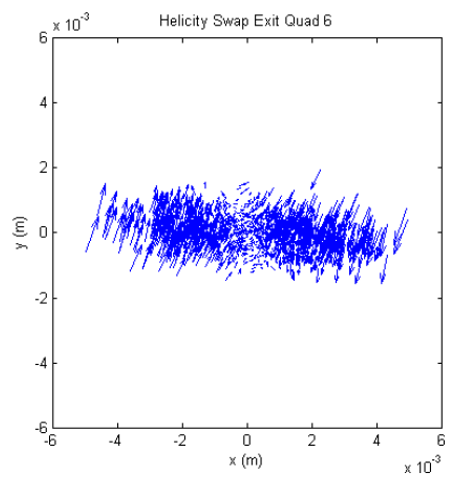 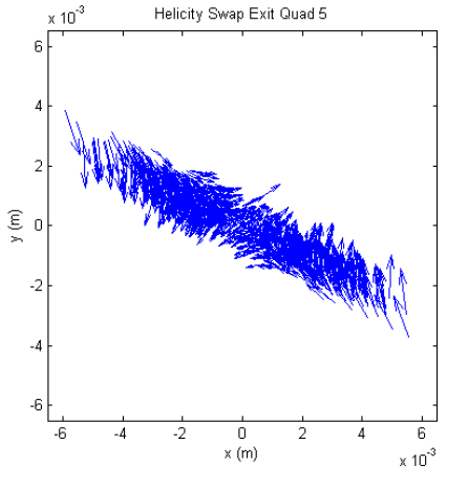 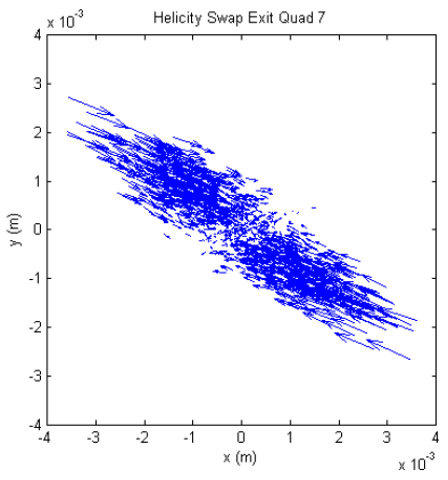 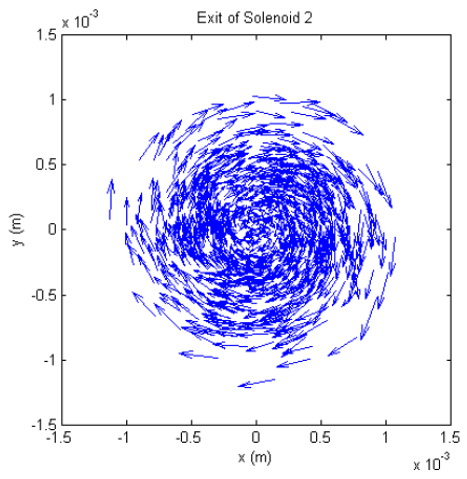 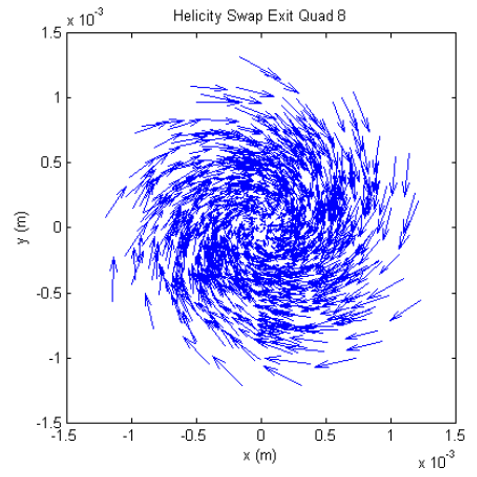 entrance
exit
27
Magnetization
quantify the magnetization (or lack thereof) as a function of turn number
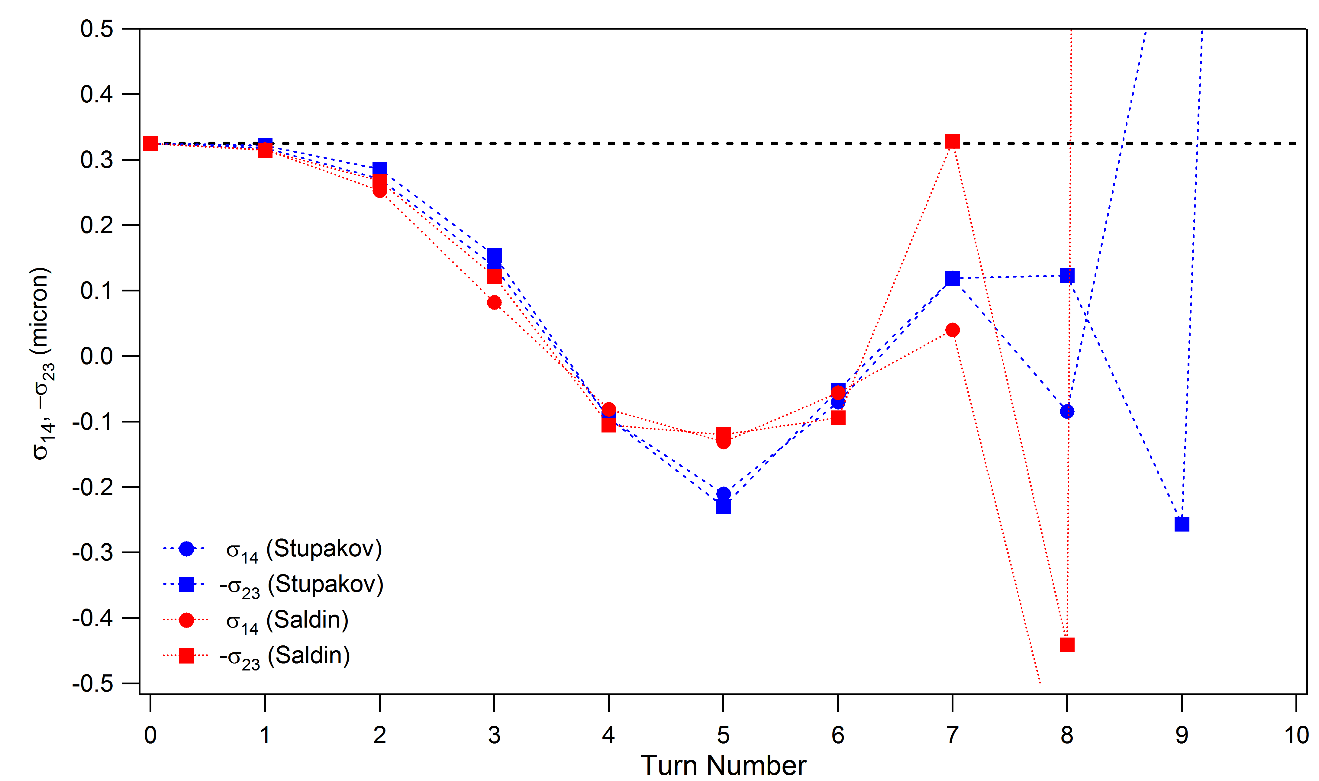 28
Charge Scan
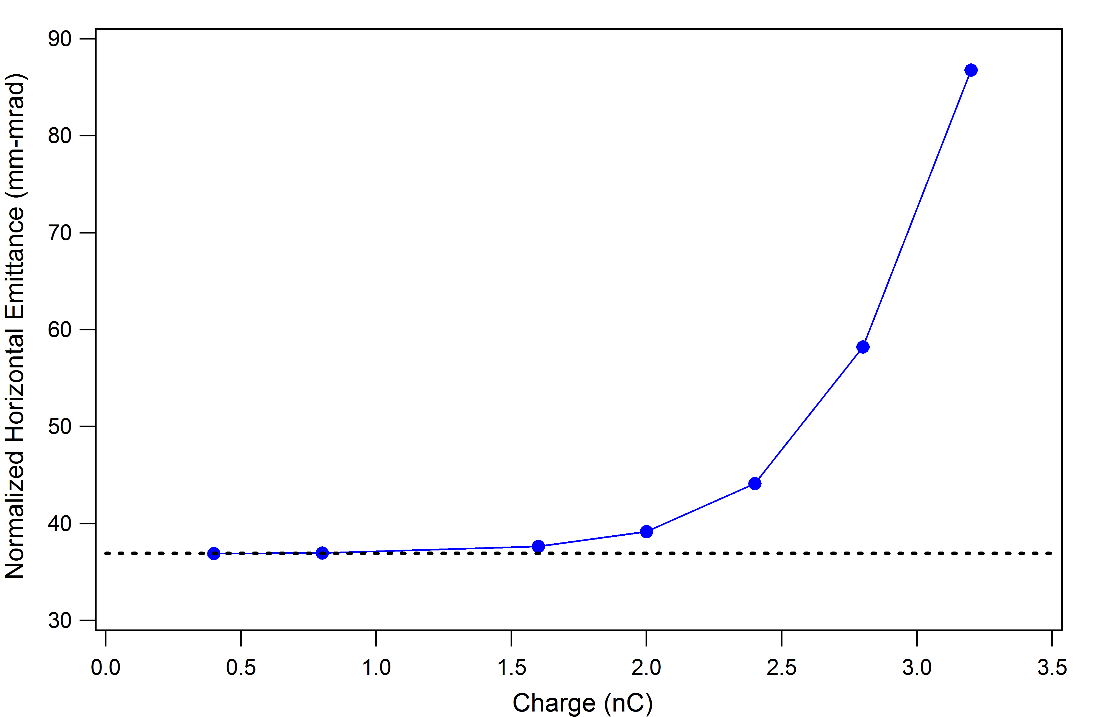 0.8 nC
0.4 nC
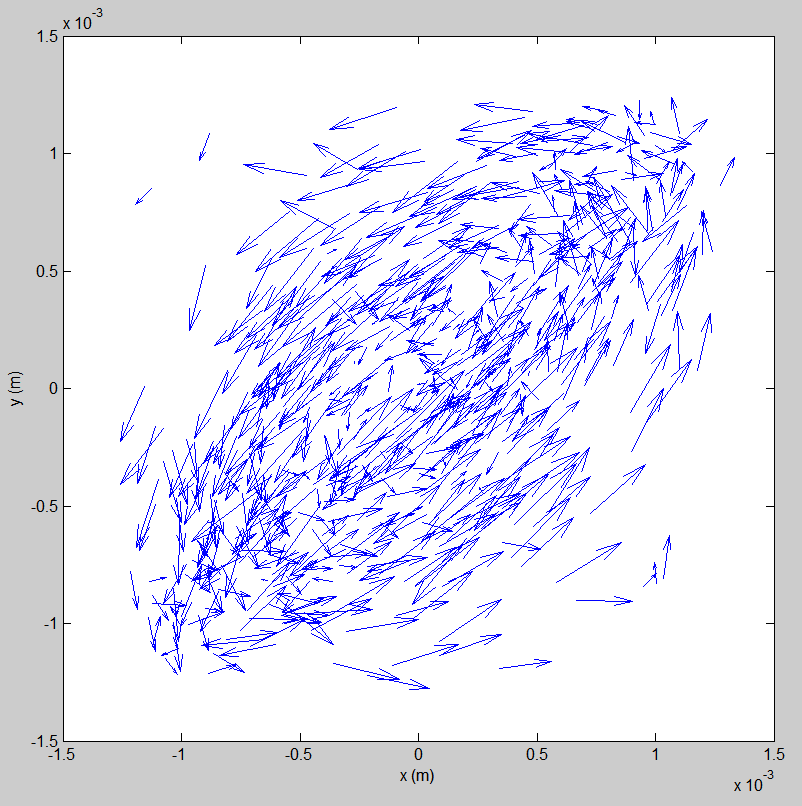 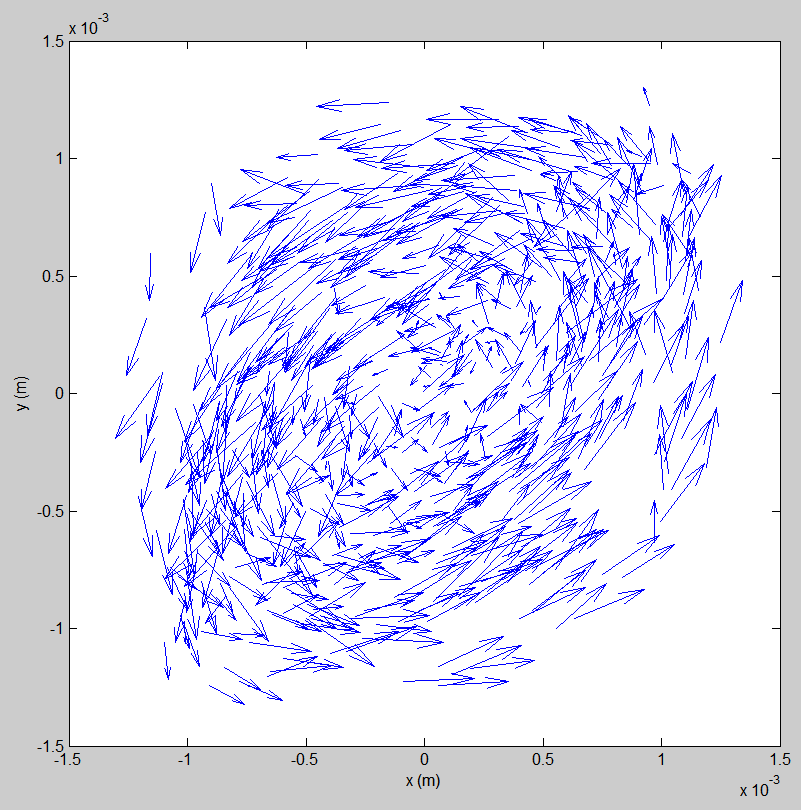 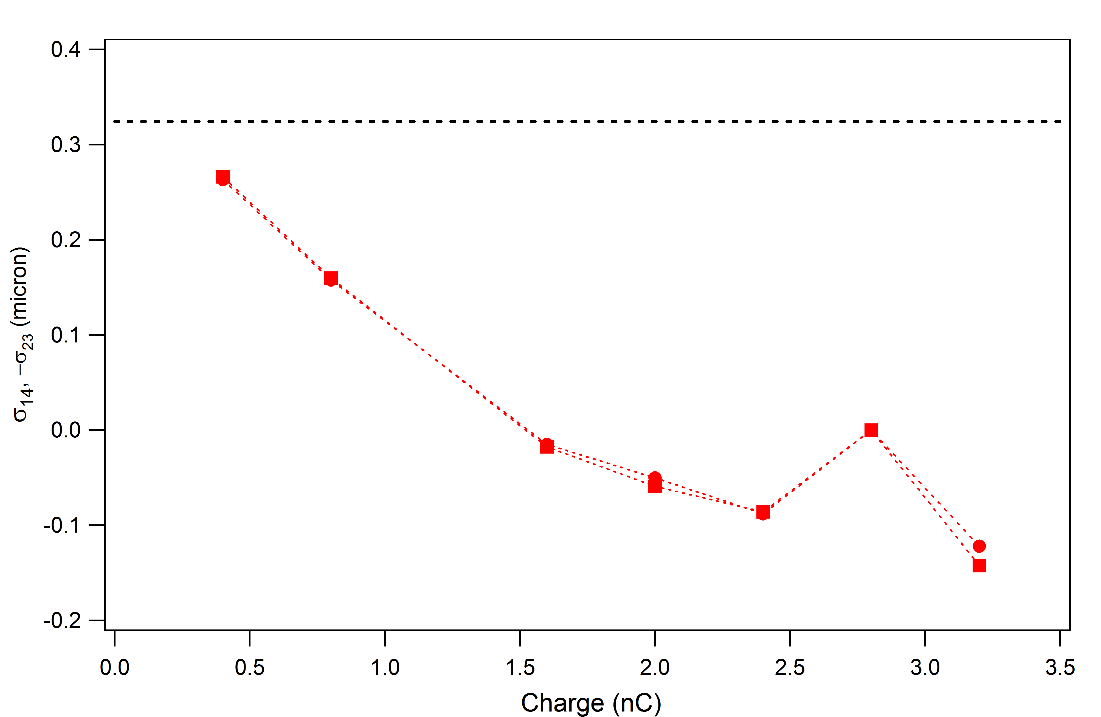 3.2 nC
1.6 nC
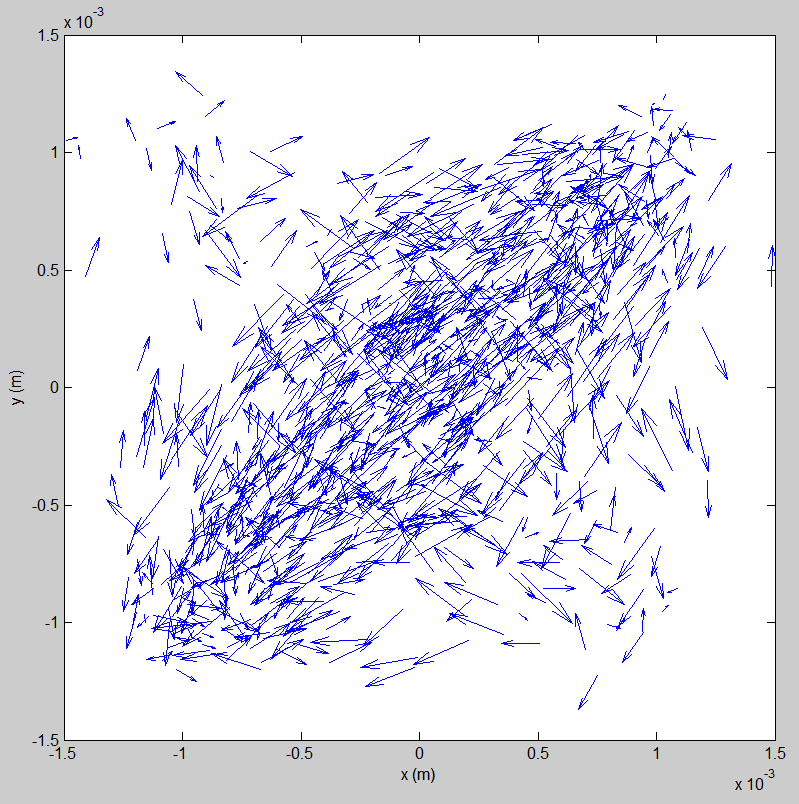 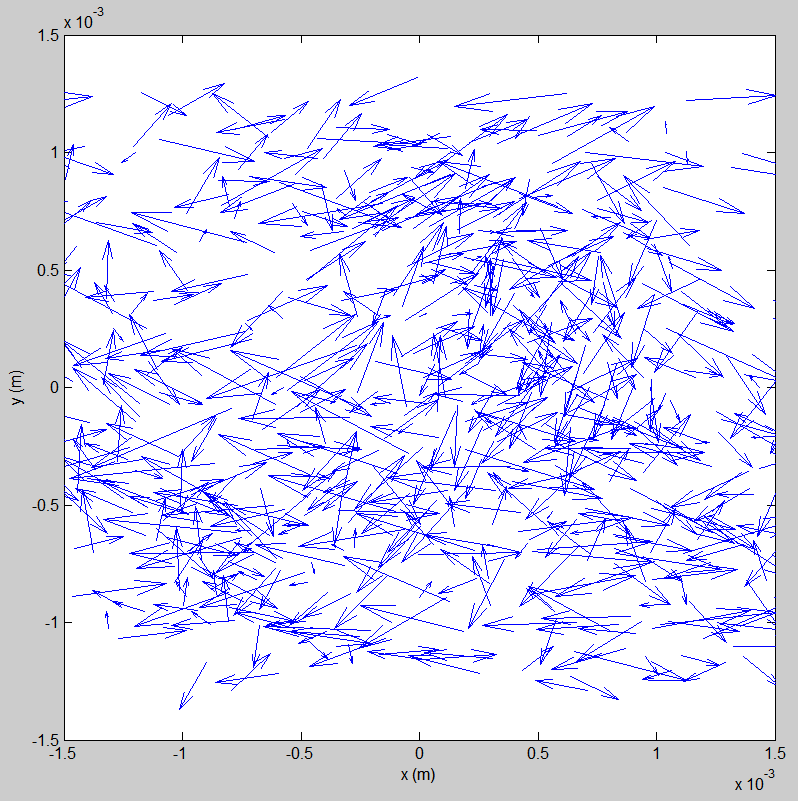 29
Beam Exchange v1.0
reference orbit defined by injected/extracted beams
septum bending field lies on axis of exchange region (septum wall above axis)
all bunches are deflected upward - with DC kicker - to clear elevated septum wall
exchanged bunches kicked downward via RF kicker back onto axis
sequence for recirculated beam
DC kick up + extraction kicker at (near) zero kick 
bunches follow orbit offset through exchange, clear septum, return to CCR axis at node downstream
DC kick up + injection kicker at (near) zero kick at node and re-steers bunch train to CCR reference orbit
IK cancels any remnant (x’-t) correlation from EK
IK & DC
DC & EK
CCR
injected bunch orbit
extracted bunch orbit
ERL
dipole
dipole
30
Beam Exchange v1.0
sequence for injected beam
DC kick up + “pre-kicker” down
pre-compensates any (x’t) correlation induced by IK
on-axis through vertical achromatic translation up to plane of CCR → cross septum to bend onto CCR axis
on-axis transport to IK (down) and DC kick (up), merging with circulating beam
sequence for extracted beam
DC kick up + extraction kick down → on-axis transport to septum
bend down and vertical achromatic transport to plane of ERL, bending onto plane of ERL
“post-kicker” down + DC kick up
post-kicker cancels any bunch distortion (x’t correlation) due to EK
IK & DC
DC & EK
CCR
post & DC
DC & pre
injected bunch orbit
extracted bunch orbit
ERL
Beam Exchange (side)
dipole
dipole
31
Twiss Parameterization
CCR back leg





ERL to CCR
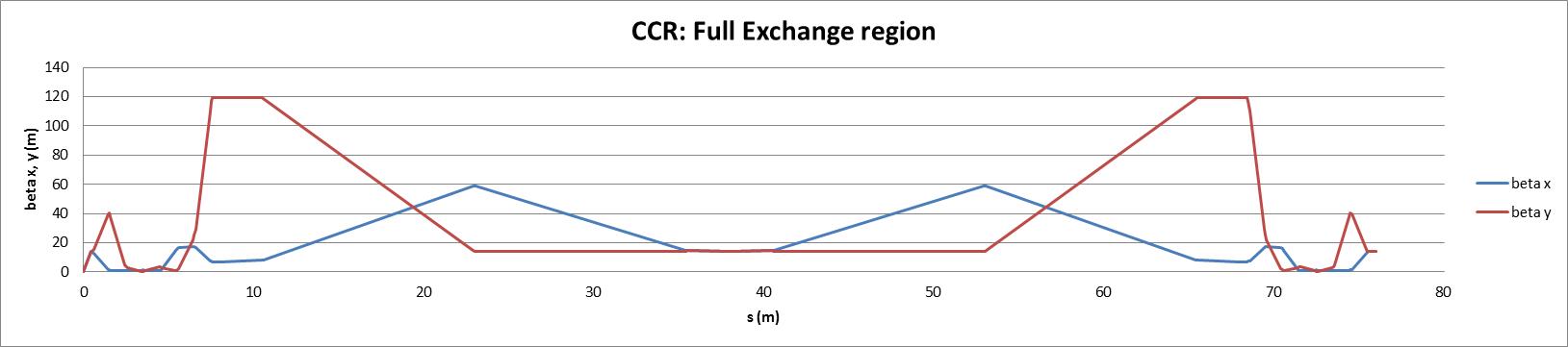 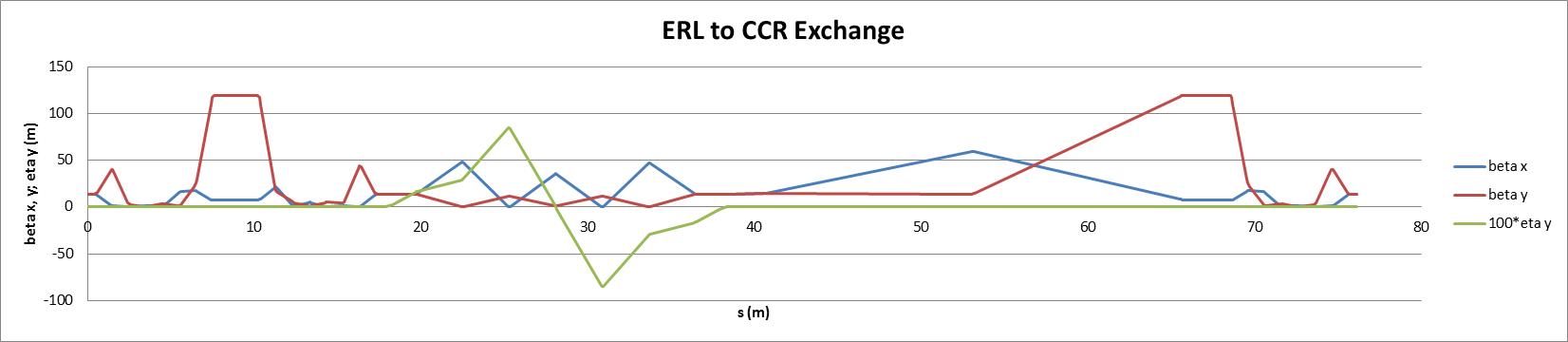 32
Probing the Parameter Space
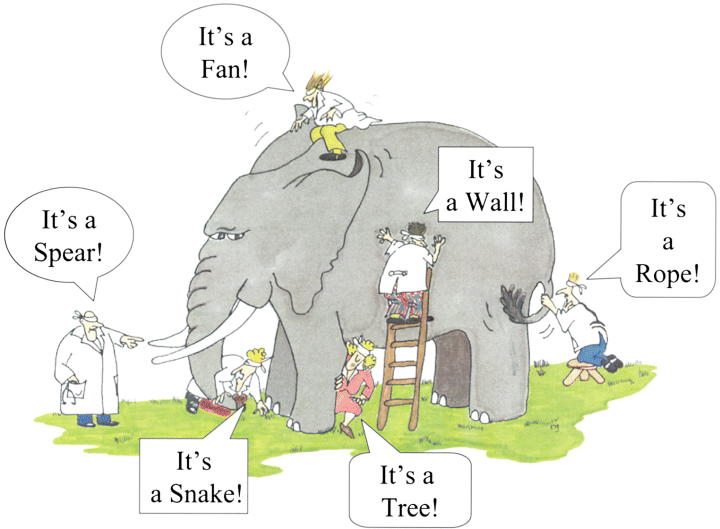 DIMAD
lattice design
elegant
CSR
GPT
space charge
CSR
Bmad
CSR
CSR shielding
Vlasov-Solver
microbunching
TStep
space charge
CSR
33
Why Magnetized Electron Cooler?
At cathode immersed in solenoid, a gun generates almost parallel (laminar) beam state of a large size (electron Larmor orbits are very small compared to beam size)
This beam state is then transplanted to the solenoid in cooling section 
     (while preserving the  canonical emittances: the drift and the Larmor
     emittances)
The solenoid field can be controlled to make e-beam size properly match the ion beam size
                      Magnetization results in the following critical advantages
                   (compared to a non-magnetized gun/cooling solenoid):
Tremendous reduction (by  a factor 20 – 30) of the regional and global deleterious Space Charge transverse impact  to dynamics in CCR (tune shift)
Strong mitigation (suppression) of the CSR microbunching/ energy spread growth
Suppression of deleterious impacts of high electron transverse velocity spread and short-wave misalignments to cooling rates (thanks to ion collisions with “frozen” electrons at large impact parameters)
34
[Speaker Notes: At cathode immersed in solenoid, one can generate almost parallel (laminar) beam state after the gun]
CCR Backleg
requires idealized systems and mitigation schemes to transport bunch 11-turns 
CSR correction cavity modeled as a matrix to fix longitudinal phase space (R65 = 0.025 m, T655 = 2.5 m) plus an energy shift (33 keV)
“collimator” used to filter high energy tails (deltaLimit = 3×10-3)
DC kicker
RF kicker
CSR correction
collimation
qccrm1
qccrm1
qccrm3
qccrm7
qccrm7
qccrm3
qccr2
qccr2
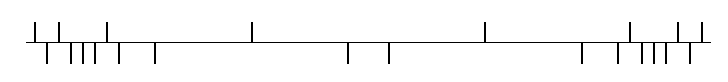 septum
qccr1
qccr1
qccr1
qccr1
qccrm8
qccrm2
qccrm2
qccrm6
qccrm5
qccrm4
qccrm4
qccrm5
qccrm8
qccrm6
85.0 m
Multi-Turn Tracking with Kickers
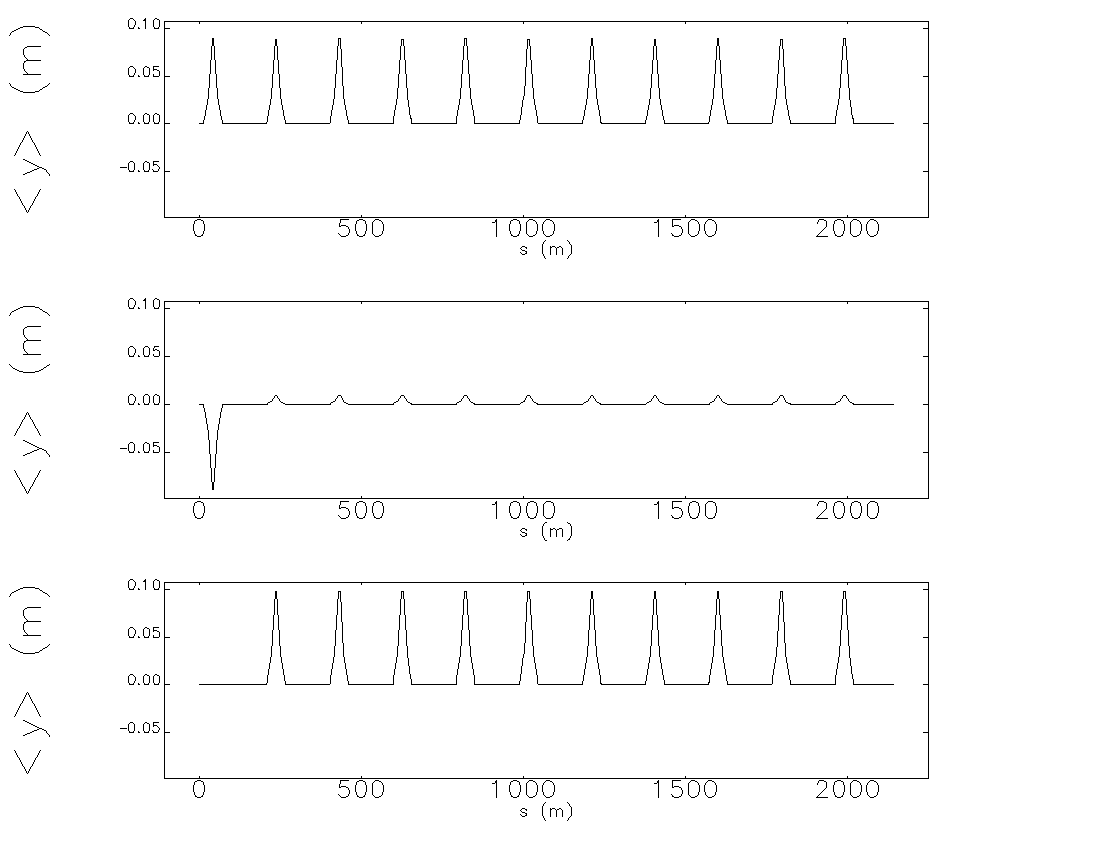 DC kickers only
11 revolutions in CCR
1      2       3      4       5      6      7       8      9     10    11
harmonic kickers only
1      2       3      4       5      6      7       8      9     10    11
DC + harmonic kickers 
1st bunch is extracted
1      2       3      4       5      6      7       8      9     10    11
36
Beam Exchange v2.0
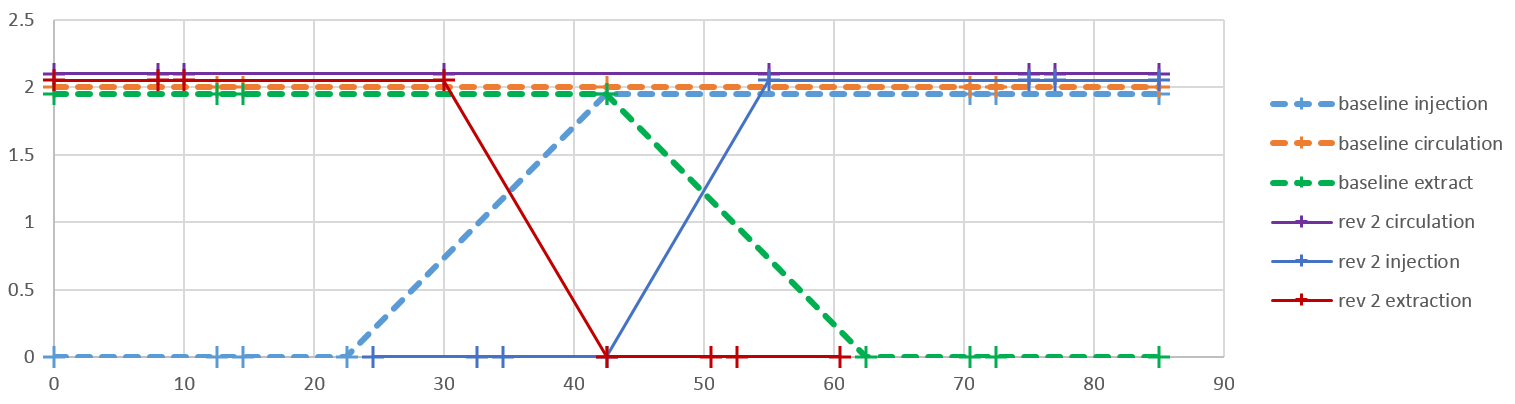 (courtesy D. Douglas)
37